Induction
K – describe what happens to the moving conductor in the B-field
B – apply Fleming’s right hand rule
A – explain how a current is induced to flow in the wire
When a moving charge moves it produces a magnetic field.

Similarly when a conductor moves in a magnetic field it causes a current to flow in the conductor. This is called induction. This can also happen if you have a conductor with a magnetic field moving across it.

The condition for induction is that the conductor must cut across the lines of flux.
The direction of the current can be determined using Fleming’s right hand rule.
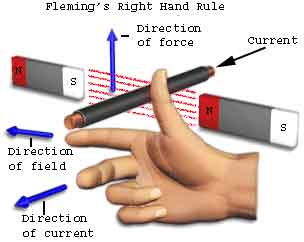 Task
Explain what happens to this conductor as it is moved across this magnetic field.
Answers
current moves upwards
Conductor cuts across lines of flux
Potential difference induced at the ends of the conductor
Current flows
Electrons move down